Chap. 3 – Gérer le temps de travail, les absences et les congés
1. Calculer en fonction des types de contrats
Chaque fin de mois, le responsable paie, récapitule 
les heures travaillées, 
les absences, 
les arrêts, 
les congés… 
de chaque salarié pour réaliser les paies et pour mettre à jour la situation des congés payés, RTT, etc. 
Ces informations sont enregistrées sur des fiches individuelles, des tableaux récapitulatifs ou dans le PGI.
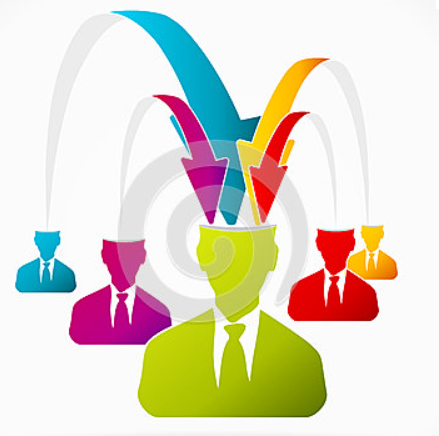 Chap. 3 – Gérer le temps de travail, les absences et les congés
1. Calculer en fonction des types de contrats
Le décompte des heures supplémentaires est fait par semaine à l’exception des entreprises qui pratiquent des horaires variables ou qui ont signé des accords d’annualisation des heures de travail, notamment dans les secteurs à activité saisonnière. Dans ce cas, la période de référence est différente.
Les salariés à temps partiel ont une durée hebdomadaire inférieure à 35 h par semaine. La rémunération est proportionnelle à la durée (un salarié à mi-temps perçoit un demi salaire et un salarié à 4/5e de temps percevra une rémunération de 4/5 d’un temps plein).
1. Calculer en fonction des types de contrats
Durée légale du travail 
Le législateur impose des limitations à la durée du travail, cependant des accords de branches ou d'entreprises peuvent modifier ces limites. Ces limitations ne concernent pas les cadres qui sont payés au forfait.
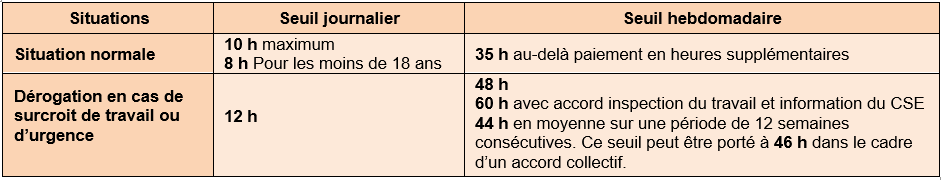 une pose de 20 minutes inclus dans le temps de travail. doit être accordée au-delà de 6 h de travail. 
un délai de 11 h doit être respecté entre 2 journées de travail. 
un arrêt de 35 heures minimum doit être accordé à chaque salarié par semaine
1. Calculer en fonction des types de contrats
2. le contrat de travail à durée annualisée
Les entreprises soumises à une forte saisonnalité peuvent annualiser le temps de travail dans le cadre d’un accord d’entreprise. 
Il permet d’adapter les horaires aux besoins de l’entreprise et du salarié. 
En périodes de forte activité, les salariés travaillent plus que 35 heures par semaine 
En périodes de faible activité, les salariés travaillent moins que 35 heures par semaine. 
Sur l’année entière, le salarié travaille en moyenne 35 heures par semaine pour un temps plein.
1. Calculer en fonction des types de contrats
2. Le contrat de travail à durée annualisée
Le nombre d’heures maximum annuel est de 1 607 h (durée légale annuelle du travail à temps complet). 
Ce salarié travaille certains mois ou certaines portions de mois. 
Les modalités de calcul des heures supplémentaires sont fixées dans un accord d’entreprise. Il indique une limite maximum par semaine ou par an à effectuer. Ces heures sont payées lorsque la limite haute hebdomadaire ou annuel est dépassée.
Exemple : 
Un contrat prévoit une limite hebdomadaire de 42 heures. Si le salarié travaille 44 h, il faudra lui payer 2 h supplémentaires.
Un contrat prévoit une limite annuelle de 1 400 heures. Si le salarié travaille 1 410 h, il faudra lui payer 10 h supplémentaires.
1. Calculer en fonction des types de contrats
3. Temps partiel
Spécificités
Sa durée est inférieure à la durée légale ou conventionnelle (35 heures). 
Sa durée minimale est de 24 heures/semaine ou 104 heures/mois sauf pour les étudiants ou en cas de demande du salarié ou dans le cadre d’une convention ou d’un accord de branche étendu. 
Il doit obligatoirement être écrit. 
Le salaire est proportionnel au temps du travail. Un salarié à mi-temps percevra un demi-salaire.
Le travail journalier ne peut être interrompu qu’une seule fois et l’interruption ne peut être supérieure à 2 heures.
Ces salariés doivent font partie de l’effectifs dans le cadre des calculs de seuils. Ils sont pris en compte au prorata de leur durée de travail.
1. Calculer en fonction des types de contrats
Heures complémentaires
Ce sont les heures effectuées au-delà de la durée prévue dans le contrat. Des limites maximums peuvent être prévues dans le contrat. 
Ces heures sont majorées de 10 % minimum et les heures travaillées au-delà sont majorées de 25 % dans la limite du tiers des heures prévues au contrat.
Le nombre d’heures complémentaires hebdomadaire ou mensuel ne peut dépasser le dixième de la durée hebdomadaire ou mensuelle de travail prévue dans le contrat 
(Pour un contrat hebdomadaire de 30 heures, le salarié ne peut effectuer plus de 3 heures complémentaires par semaine). 
Ce nombre peut passer à 1/3 de la durée prévue au contrat si une convention, un accord de branche, une convention ou un accord d’entreprise le prévoit. 
Il est possible de moduler ces heures sur l’année à condition que la durée n’excède pas, en moyenne, la durée stipulée au contrat de travail sur un an.
1. Calculer en fonction des types de contrats
4. La mensualisation
Un salaire mensuel peut subir des variations de 10 à 15 % du fait des hasards du calendrier (mois de 28 à 31 jours).
février = 28 jours sur 4 semaines = 4 x 5 jours = 20 jours de travail dans le mois
mars = 31 jours sur 4 semaines + 3 jours = 4 x 5 jours + 3 jours = 23 jours de travail dans le mois
La mensualisation consiste à payer chaque mois le même nombre d’heures normales (151,67 heures) sans prendre en compte le nombre d’heures normales réellement effectué au cours du mois. Cette pratique élimine les variations de salaire qui résultent du calendrier.
Modalité de calcul : 52 semaines x 35 heures / 12 mois = 151,67 heures par mois
Les heures supplémentaires quant à elles sont payées normalement que la personne soit mensualisée ou pas.